5th International Conference on Industry 4.0 and Smart Manufacturing – ISM 2023
Iscte - University Institute of Lisbon –Lisbon, Portugal | 22-24 November 2023
“Deep Homeomorphic Data Encryption for Privacy Preserving Machine Learning”
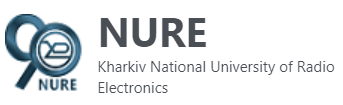 https://nure.ua/en/
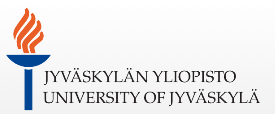 Vagan Terziyan a, Bohdan Bilokon b, Mariia Gavriushenko c
https://www.jyu.fi/en/
a, c Faculty of Information Technology, University of Jyväskylä, Jyväskylä, Finland
b   Department of Artificial Intelligence, Kharkiv National University of Radio Electronics, Kharkiv, Ukraine
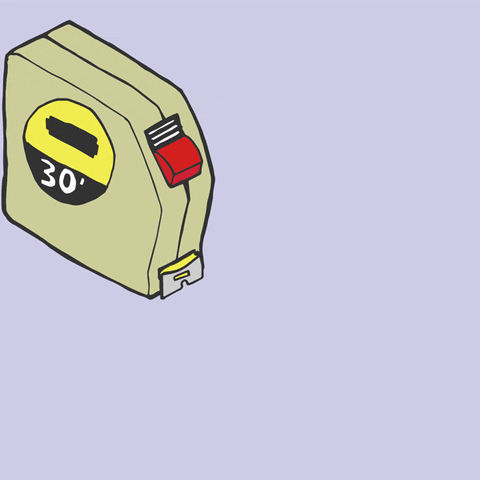 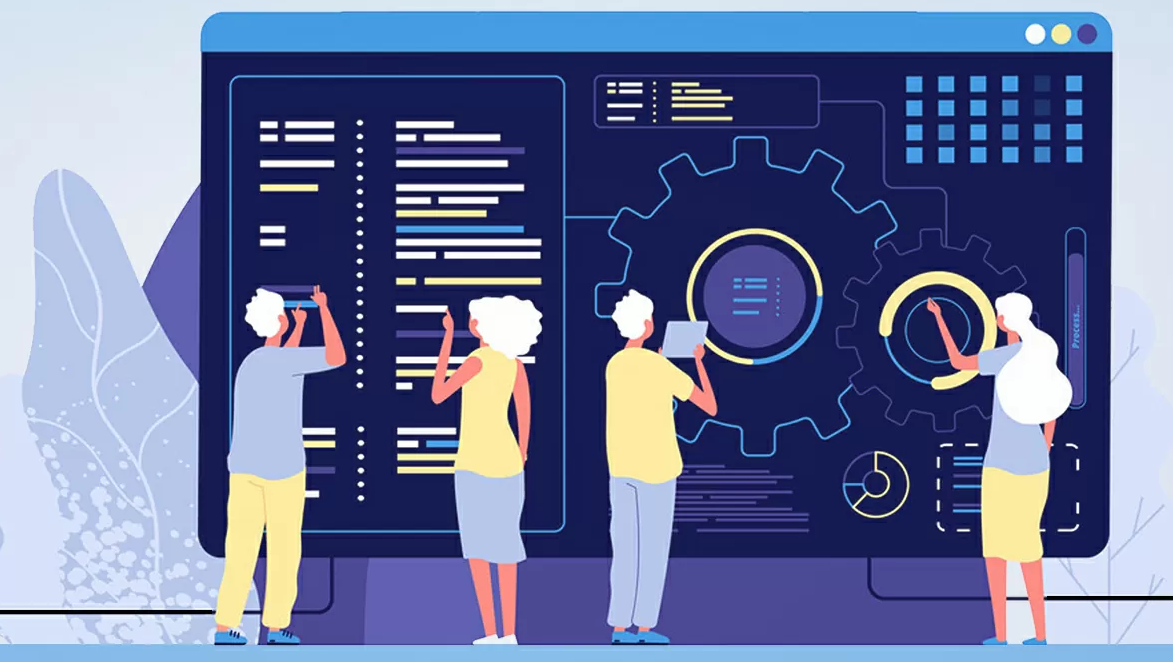 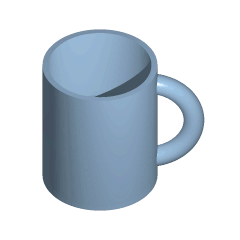 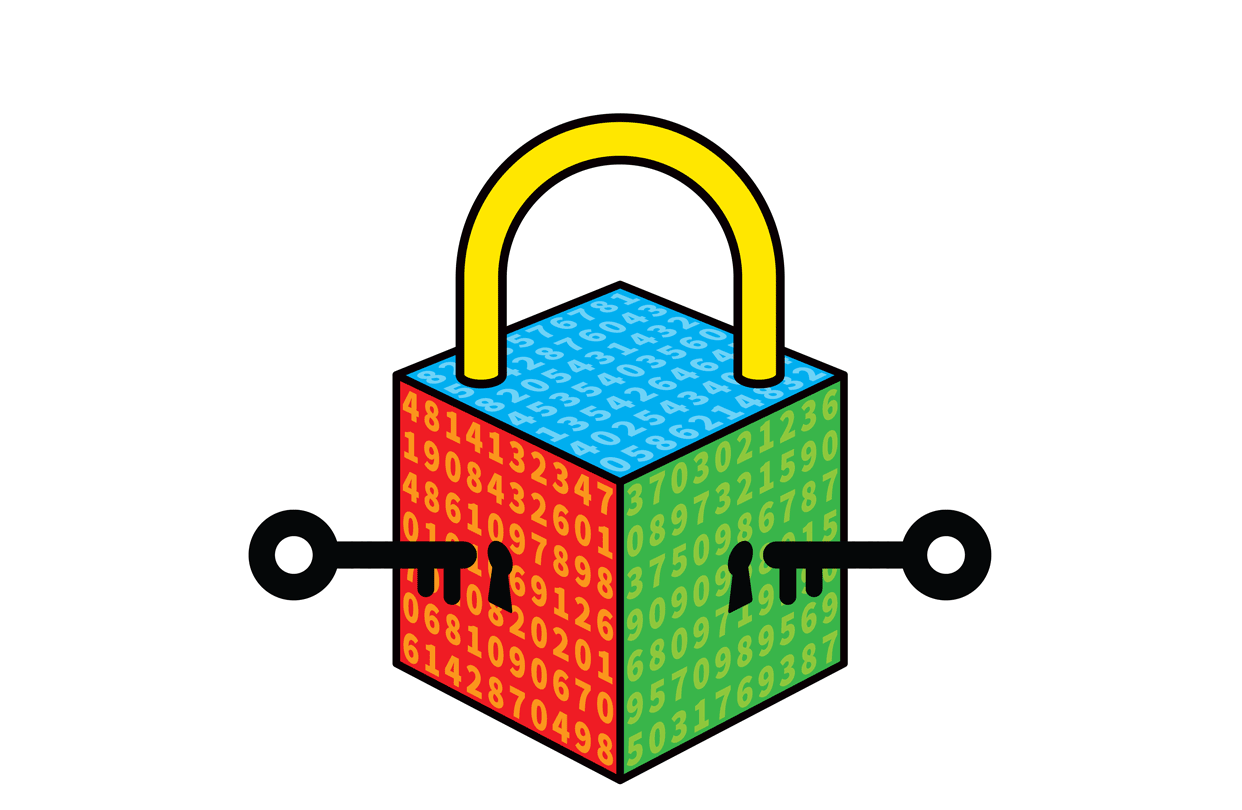 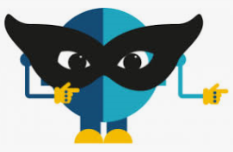 Q u a l i t y
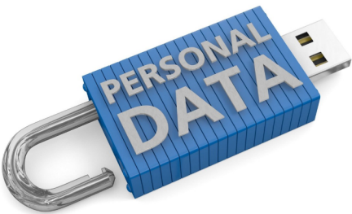 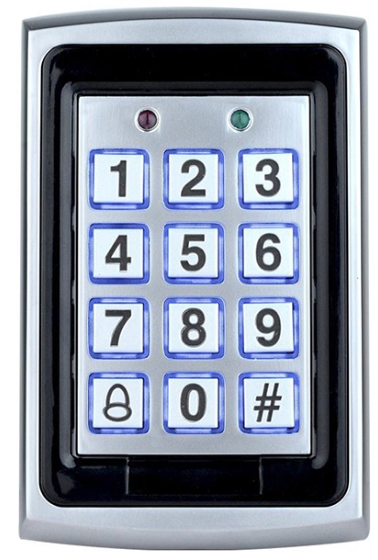 “Deep Homeomorphic Data Encryption for Privacy Preserving Machine Learning”
Paper # 6778
Vagan Terziyan, Bohdan Bilokon & Mariia Gavriushenko
Iscte - University Institute of Lisbon
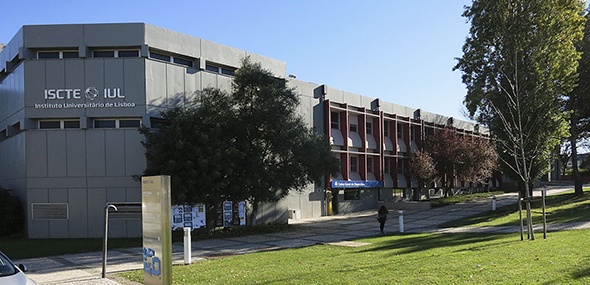 24 November, 2023, 11:40 - 12:00
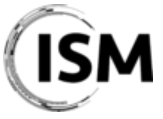 ISM 2023
International Conference on Industry 4.0
and Smart Manufacturing
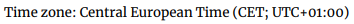 Section/Room: S8.R3
S8 (CYBERSECURITY) / R3
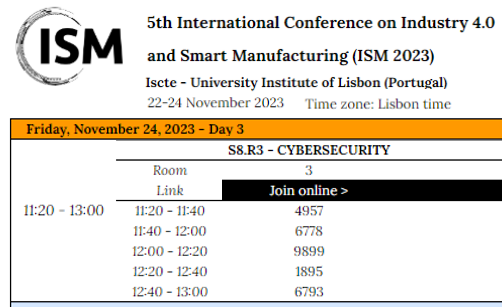 Vagan Terziyan
Authors
Mariia Gavriushenko
vagan.terziyan@jyu.fi
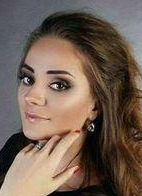 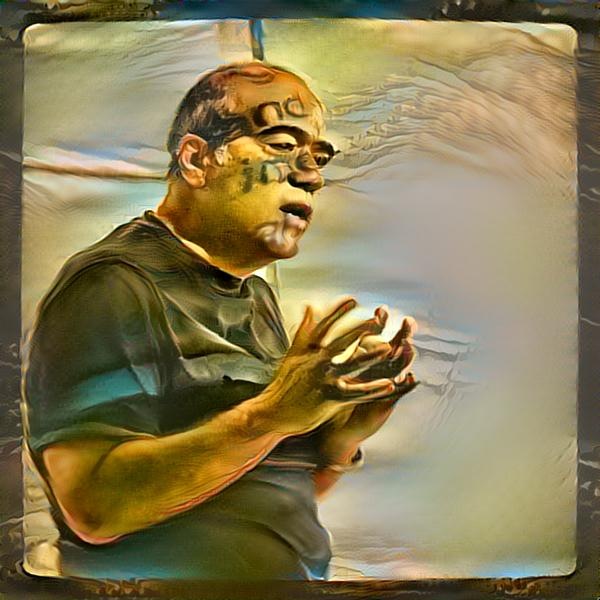 “Deep Homeomorphic Data Encryption
for Privacy Preserving Machine Learning”
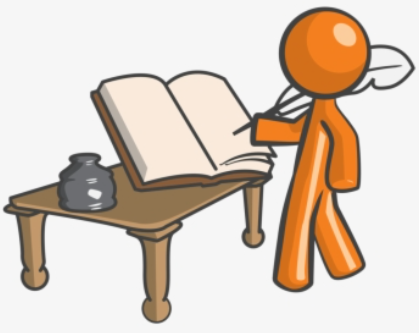 Bohdan Bilokon
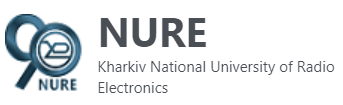 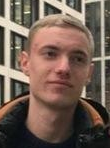 https://nure.ua/en/
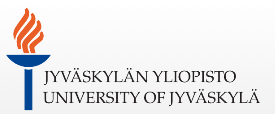 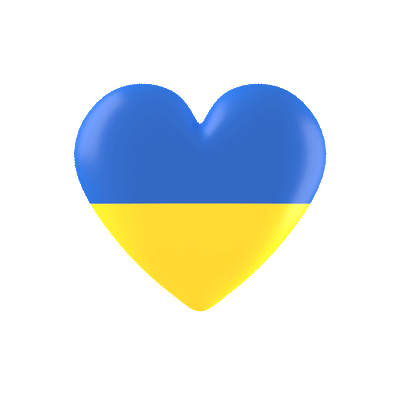 https://www.jyu.fi/en/
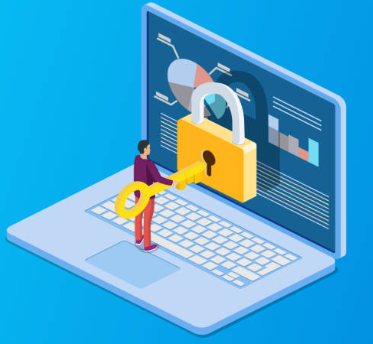 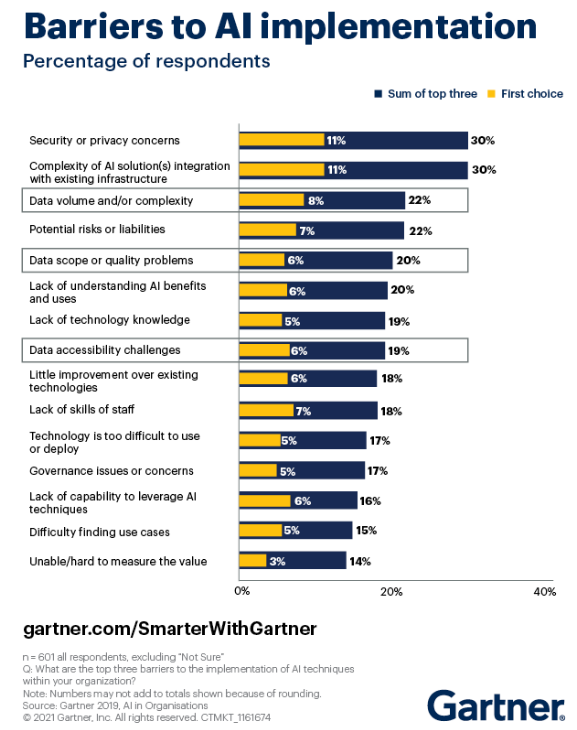 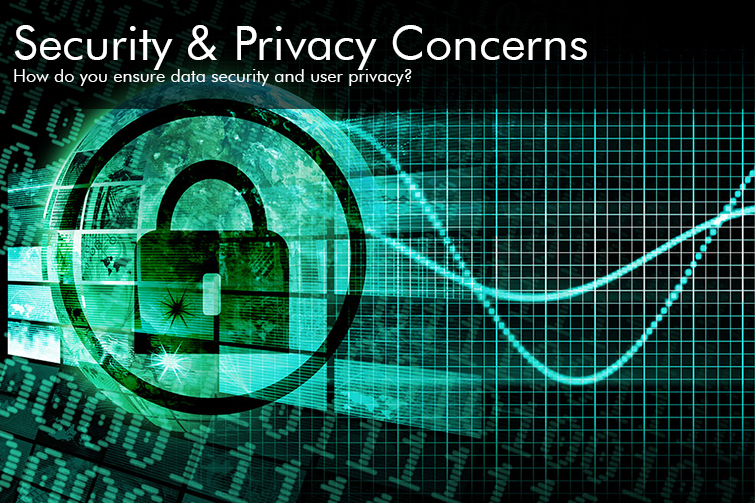 New Gartner survey: Only half of AI models make it into production
The survey reported that, on average, only 54% of AI models move from pilot to production.
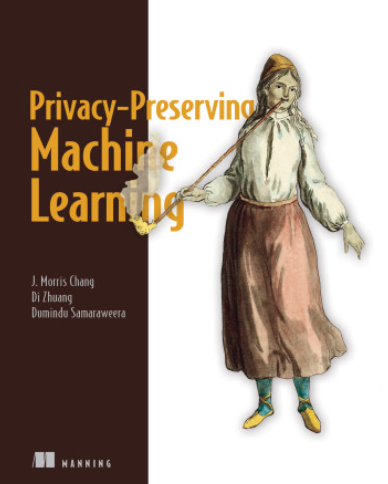 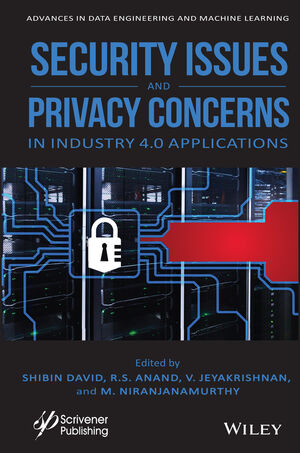 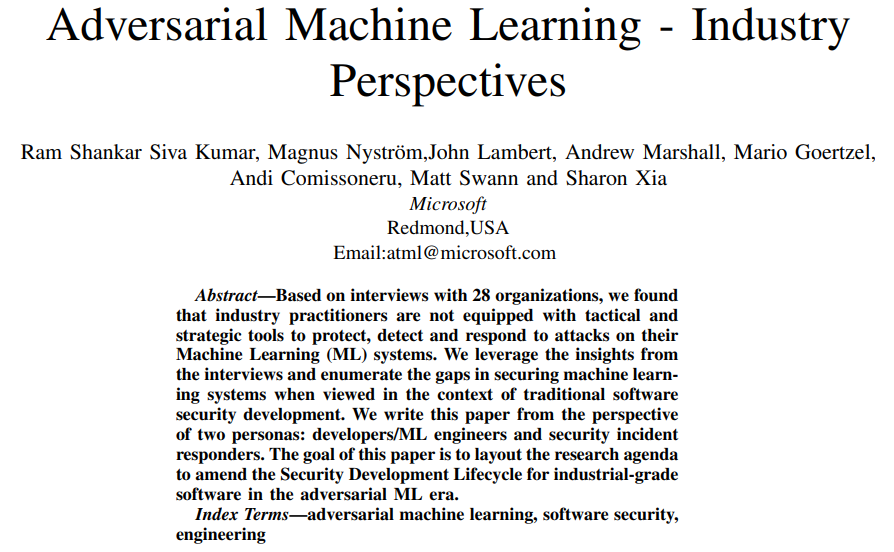 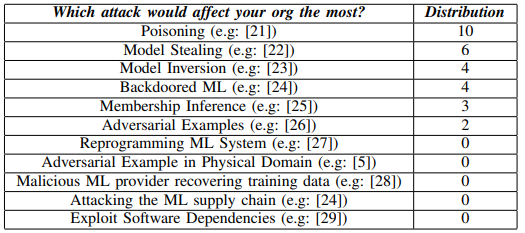 “Privacy notice” as an epigraph (motto) to this study …
“Top Secret. Burn before reading!”

Boris & Arkady Strugatsky (1965).
“Monday Begins on Saturday”
en.wikipedia.org/wiki/Monday_Begins_on_Saturday
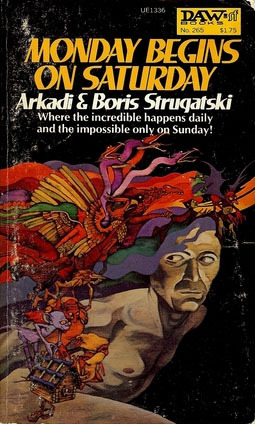 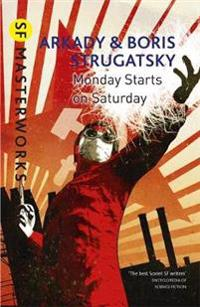 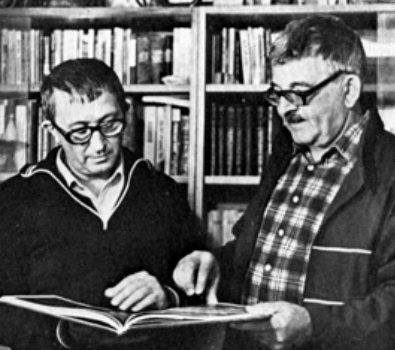 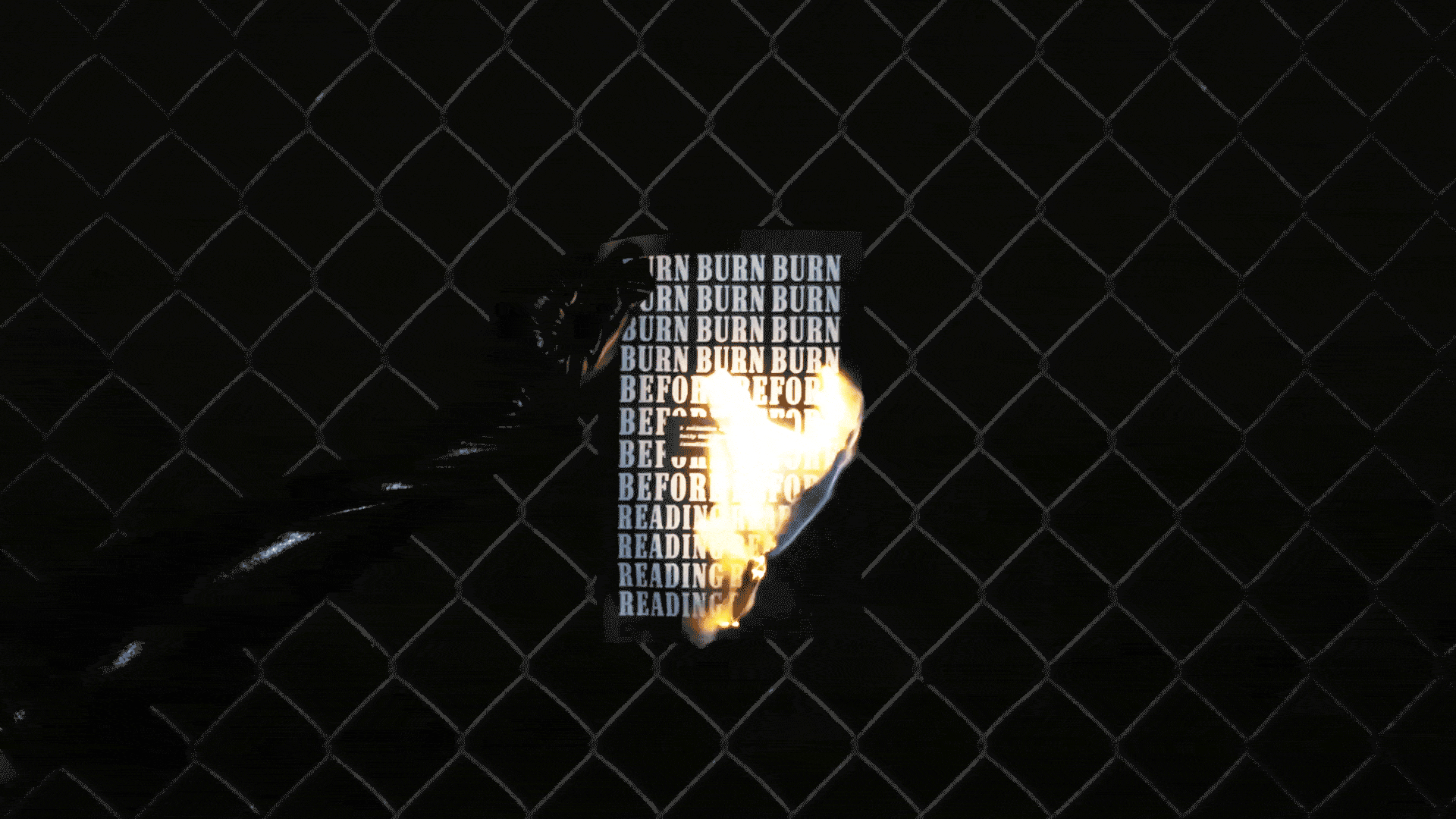 “Privacy is the state of being free from public attention”
(Oxford Dictionary)
GDPR
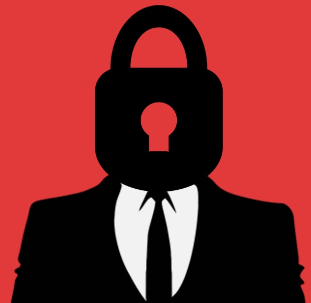 You have the right to have your data erased …, if your personal data are no longer necessary in relation to the purpose for which it was collected ...
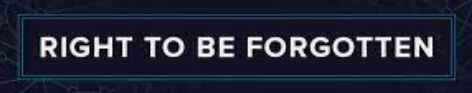 Machine Learning helps companies to get value from data
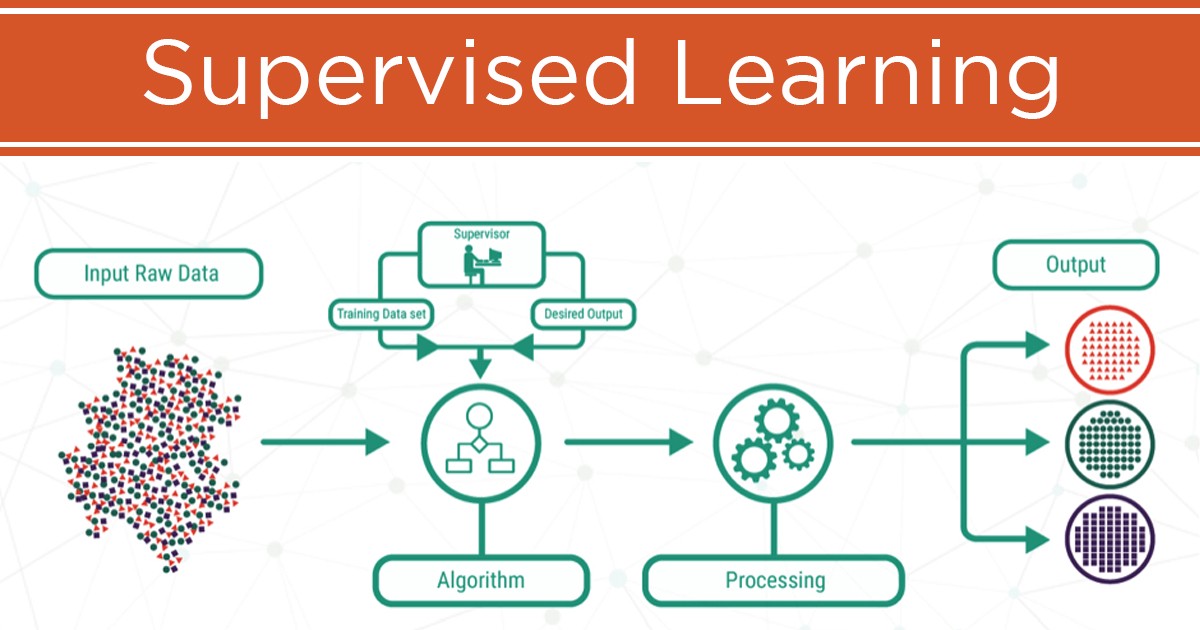 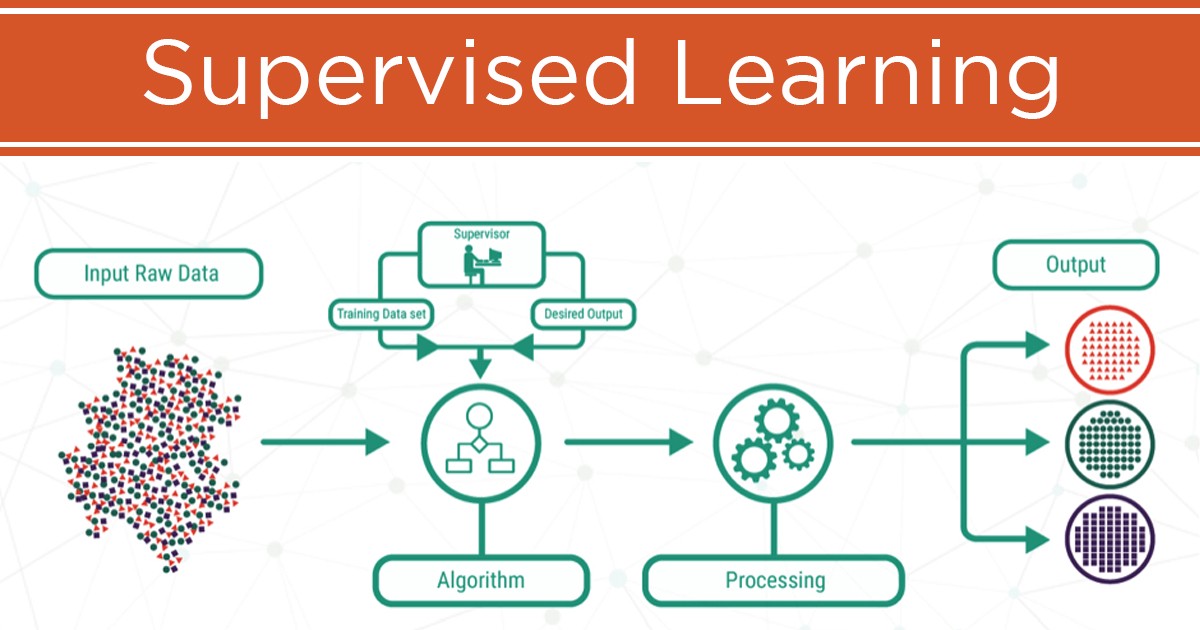 Data collected by corporate customers may contain sensitive private information
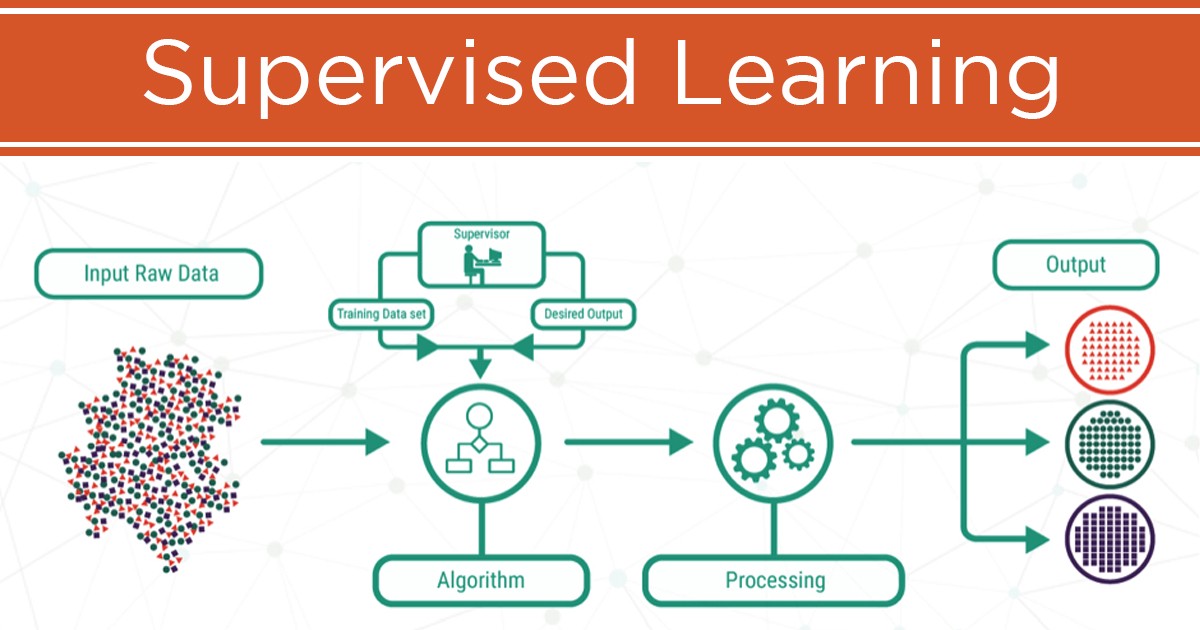 The best machine learning algorithms (capable to turn data into decision model) may be located at unsafe third party remote locations (clouds)
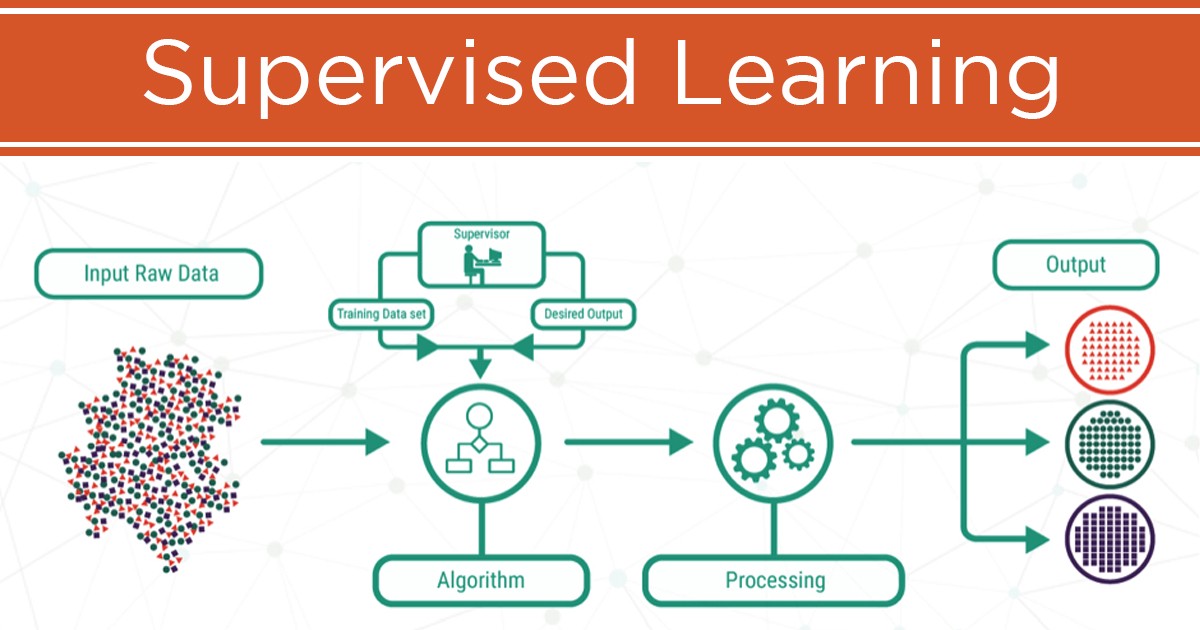 Decisions made by the trained model
After getting the model back from the remote cloud, the company can use it as an intelligent component of their systems. However, it is important that not only the private data but also the model is not stolen by the third party
Labelled data
Data, Human and AI (training & testing) components of Machine Learning process are the targets for adversarial attacks
Human experts
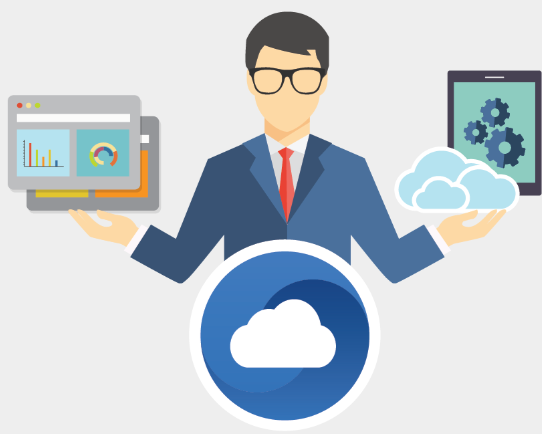 Training data
Test data
Training
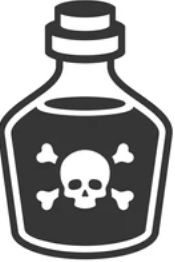 Industrial process
Trained model
Testing
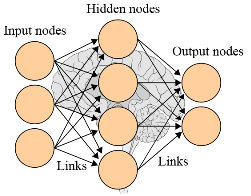 Process data
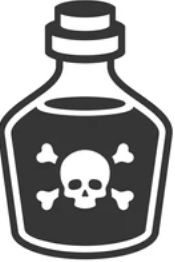 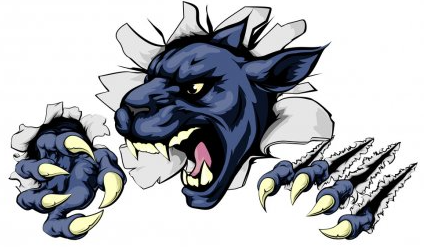 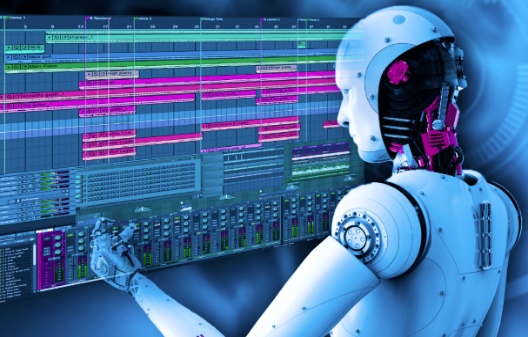 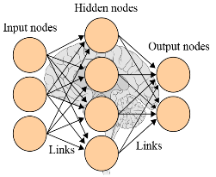 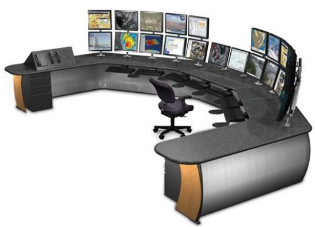 Attacks
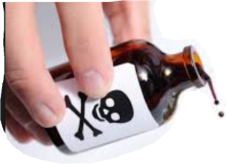 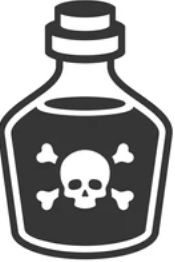 Executable model
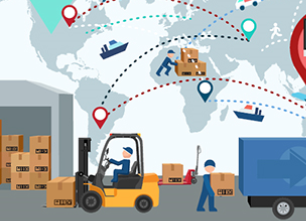 Personal data privacy is under threat in the context of Machine Learning
Data (information) theft (stealing) is an illegal transfer or storage of personal, confidential, or financial information. This could include passwords, software code or algorithms, and proprietary processes or technologies with potentially severe consequences for individuals and organizations.
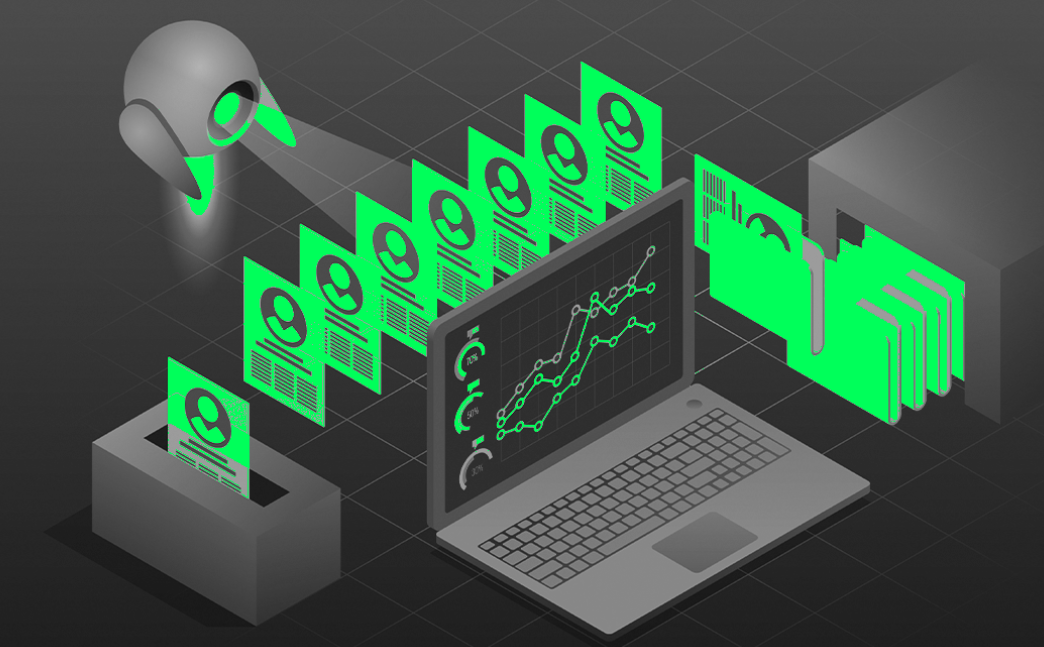 In inference attack, attackers cause a target machine learning model to leak information about its training data (including sensitive one).
In extraction attack, the adversary obtains a copy of your AI model by just observing what inputs cause what outputs. "You query the model, see the reaction, and, If you are allowed to do this enough times, you will teach your own model to behave the same way.
Data privacy challenge for Industry 4.0
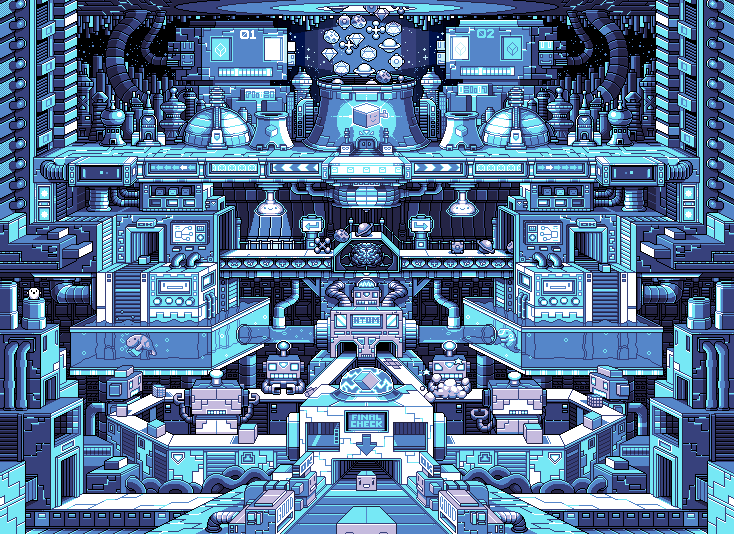 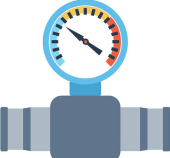 Private (!)
DATA
Intelligence-as-a-Service
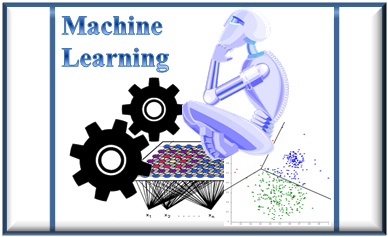 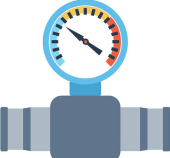 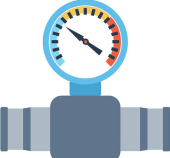 How to capture hidden value out of the data but (while doing it) preserve the data privacy?
The technical challenge would be enabling correct and efficient analysis of the large amounts of data produced by Industry 4.0 and its large sensor networks. Machine Learning (ML) as a technology has progressed a lot during the last few years, however, the legal aspects of the collection and processing data (such as privacy concern regarding personal data) has been neglected. Nowadays the potential of the ML models is essentially limited by the strict privacy regulations.
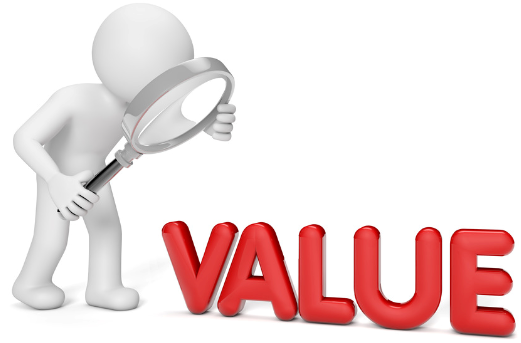 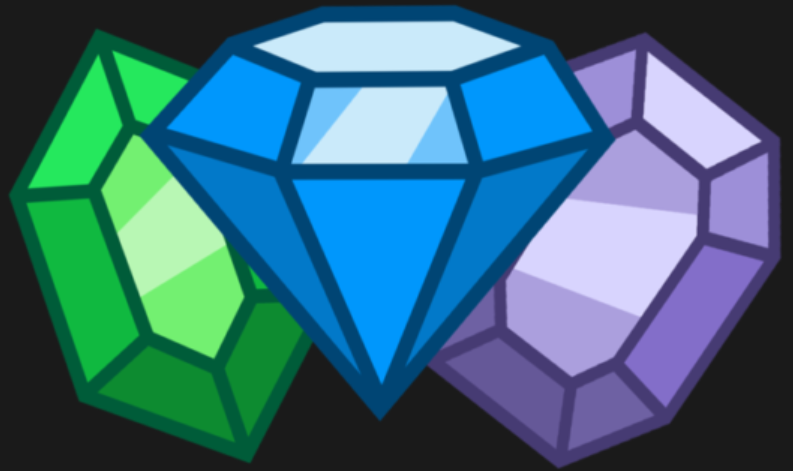 There is a huge need for Privacy-Preserving Machine Learning (PPML)
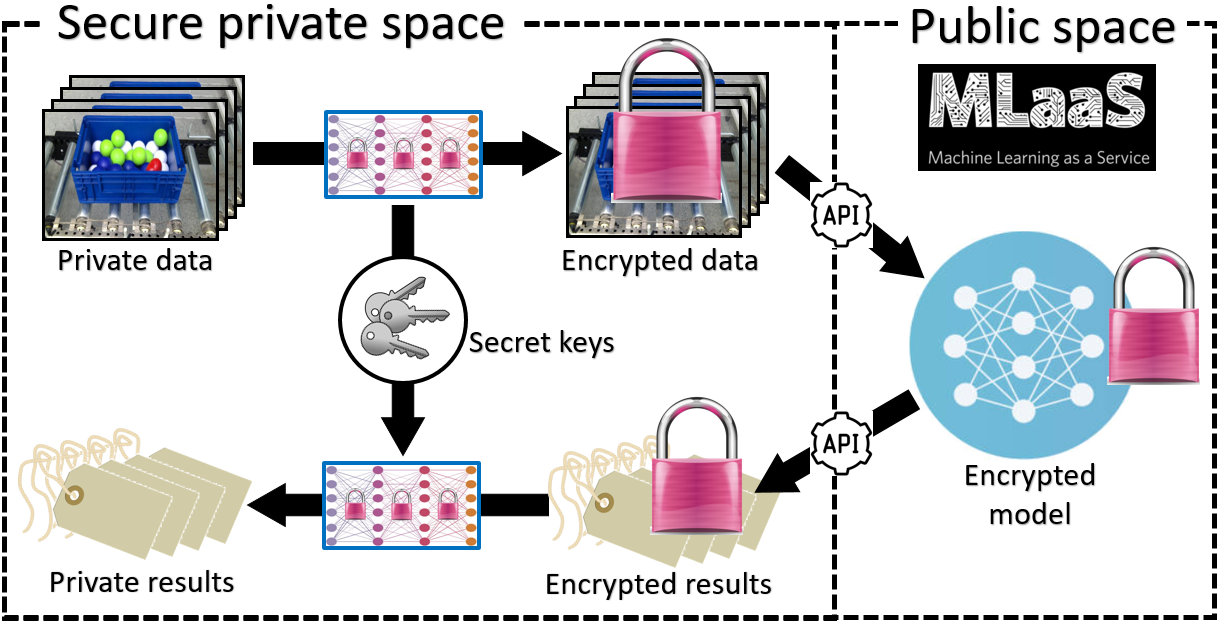 Input for this study - I
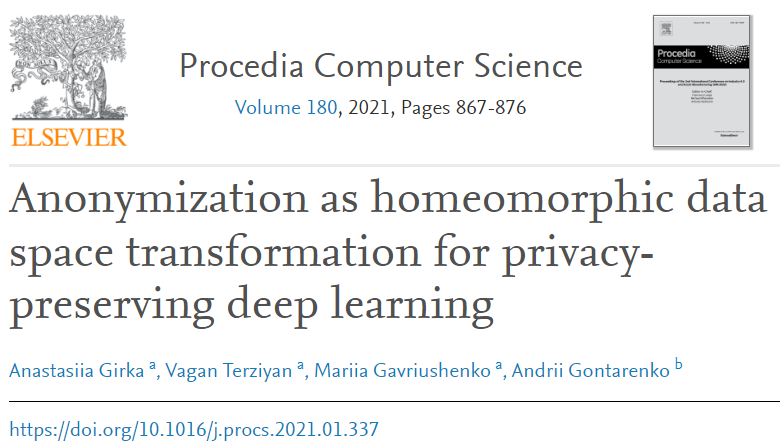 Girka, A., Terziyan, V., Gavriushenko, M., & Gontarenko, A. (2021). Anonymization as Homeomorphic Data Space Transformation for Privacy-Preserving Deep Learning. Procedia Computer Science, 180, 867-876. Elsevier. https://doi.org/10.1016/j.procs.2021.01.337
Input for this study - II
In Terziyan, Malyk, Golovianko & Branytskyi (2023), we extend our previous study on data anonymization for privacy-preserving machine learning also to image data. We show that our homeomorphic encryption algorithm can be applied on the feature level of image representation and enables both: hiding the private information and achieving a good classification performance on the encrypted data.
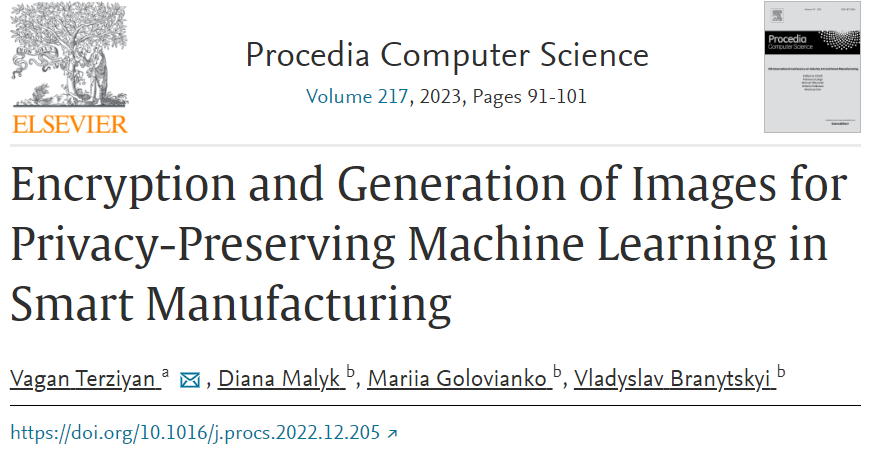 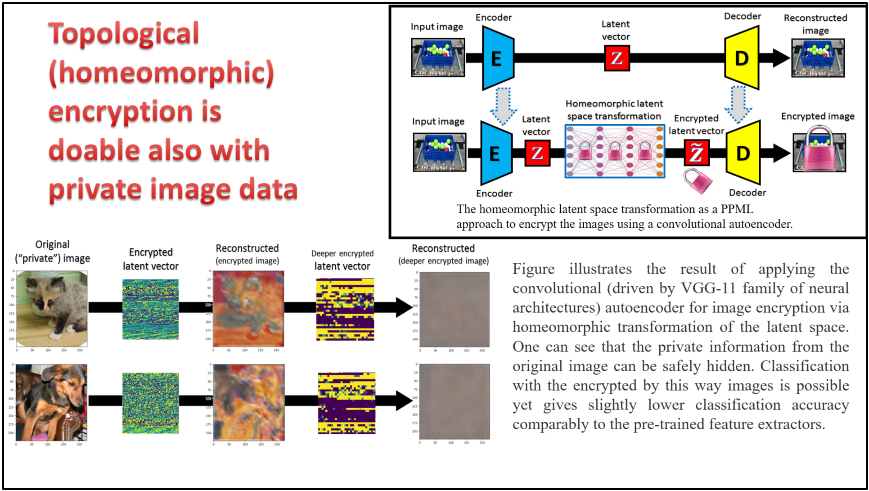 Terziyan, V., Malyk, D., Golovianko, M., & Branytskyi, V. (2023). Encryption and Generation of Images for Privacy-Preserving Machine Learning in Smart Manufacturing. Procedia Computer Science, 217, 91-101. Elsevier. https://doi.org/10.1016/j.procs.2022.12.205.
Our approach: topological (homeomorphic) encryption
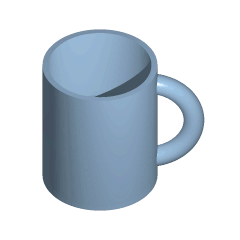 In the mathematical field of topology, a homeomorphism or topological isomorphism is a continuous function between topological spaces that has a continuous inverse function. Homeomorphisms are the mappings that preserve all the topological properties of a given space. Two spaces with a homeomorphism between them are called homeomorphic, and from a topological viewpoint they are the same.
 [Wikipedia]
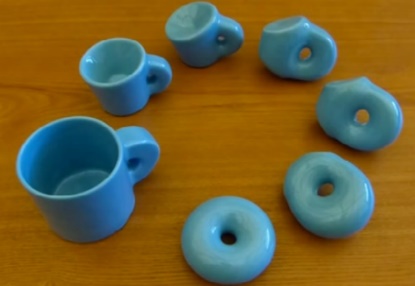 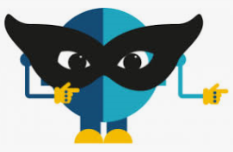 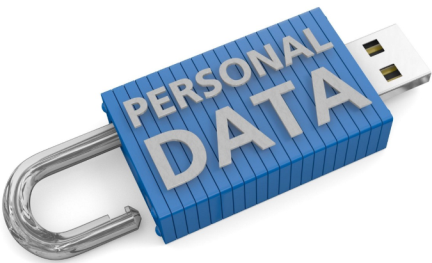 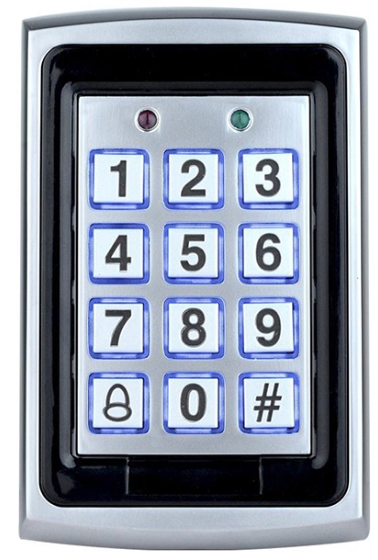 Preserves decision boundaries
Preserves algebra
Generic schema of supervised PPML based on homeomorphic (topology-preserving) encryption
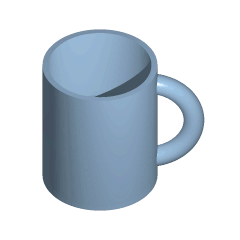 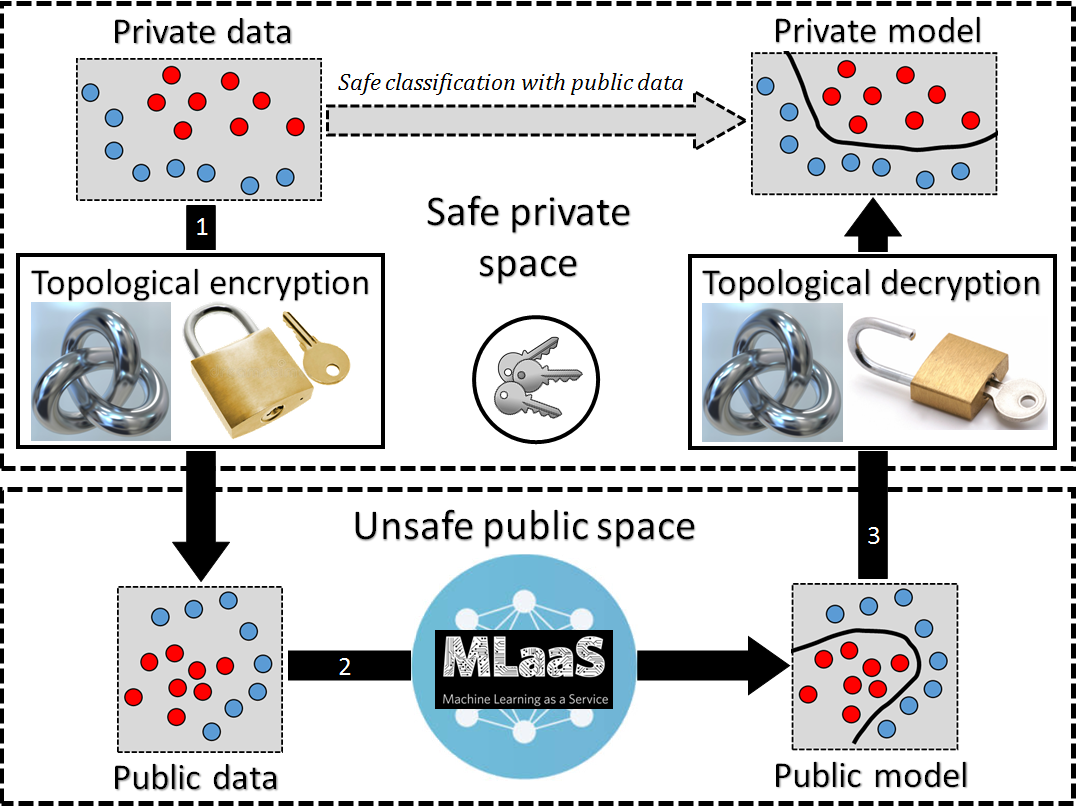 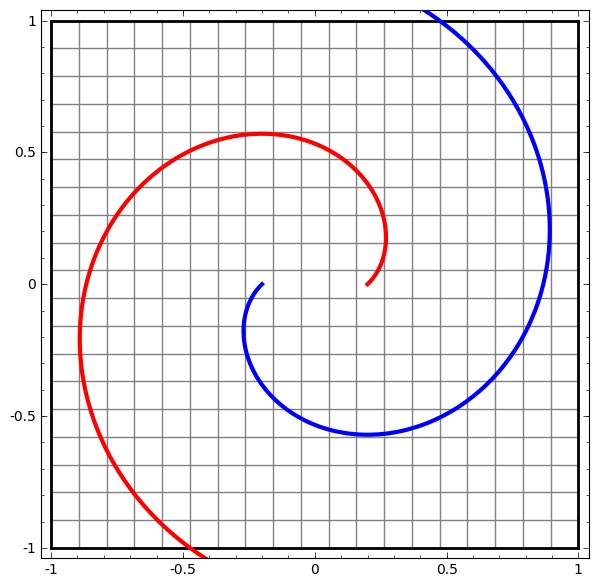 Our objective: multicriteria quality metric to assess homeomorphic encryption in PPML
(Algebra-preserving) homomorphic encryption is usually a complex procedure, which is applied to potentially different and unknown during the encryption phase purposes and use cases involving protected private data. In contrast, the (topology preserving) homeomorphic encryption (a quite simple and efficient procedure) can be used when we know that the main and sole purpose of the collected private data is a supervised ML (e.g., classification model building).
  However, in both cases, the concerns for the PPML are similar:
We need a high level of protection (Security) provided by encryption.
We want to have the as small as possible (if any) loss of classification accuracy (ML Tolerance) of the model built from the encrypted data comparably to the one built from the original data.
We want to have as small as possible complexity increase (and, therefore, appropriate processing time) of the model built from the encrypted data (Efficiency) comparably to the one built from the original data.  

Our objective is a quality metric (and its experimental testing) capable of using these mutually conflicting criteria to assess the quality of encryption regarding the particular data and intended model.
Topological (homeomorphic) encryption: schema of experimental evaluation
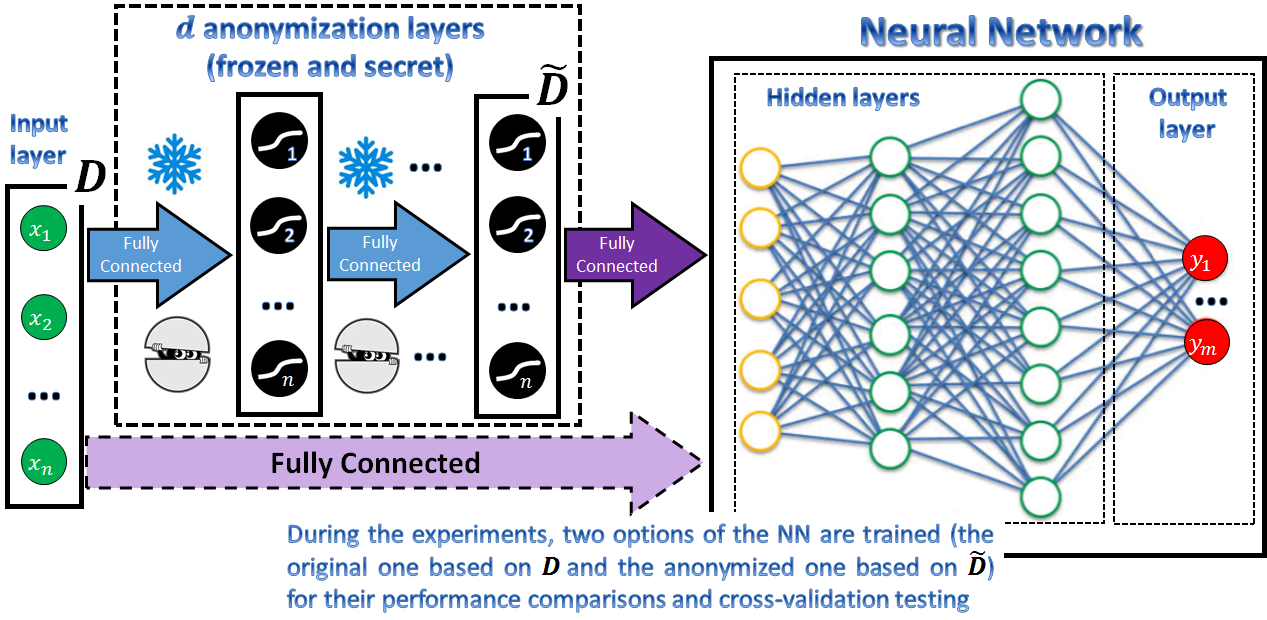 Key inputs for quality assessment (obtained experimentally)
Key inputs for quality assessment (obtained experimentally)
Computing preliminary quality indicators
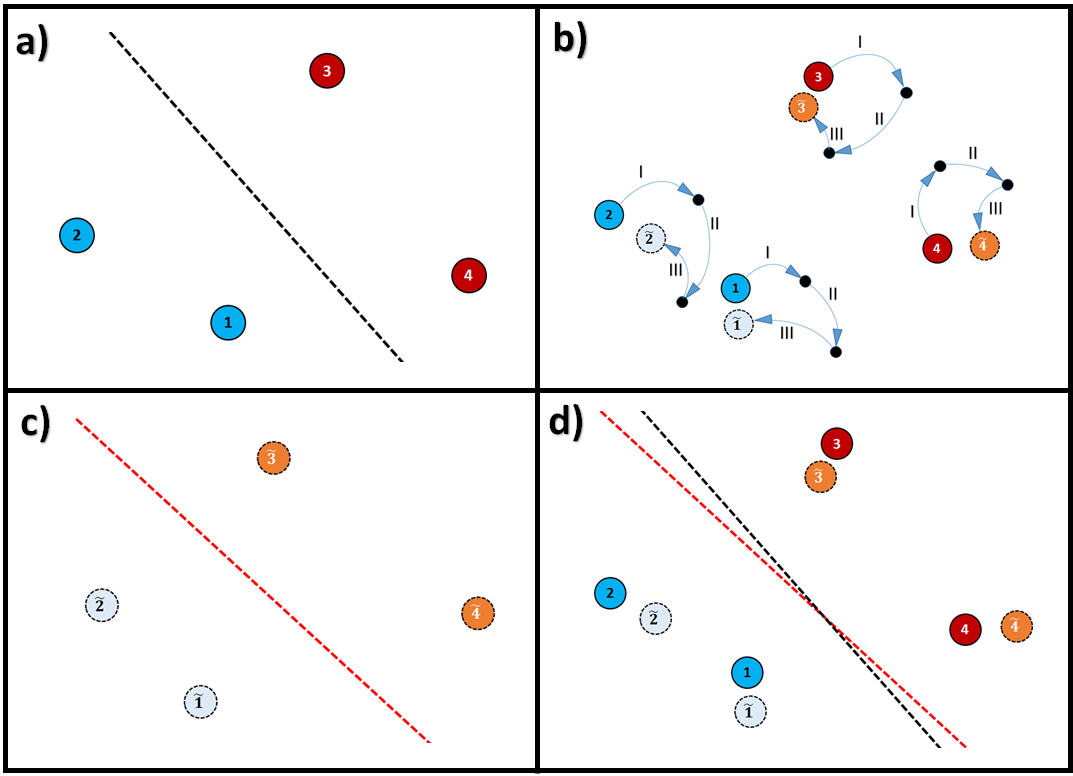 The need for a cross-validation to indicate weak homeomorphic encryption is visualized:
the original data samples and corresponding decision boundary between two classes;
replaced (with three layers of homeomorphic encryption) data samples occasionally appear close to their original places;
new decision boundary, which separates classes of the encrypted samples appears …
… to be close to the decision boundary for the original data, which indicates weak encryption.
SECURITY Component of Anonymization Quality
Find detailed explanation in the article
Find detailed explanation in the article
Average of the three options above
ML TOLERANCE Component of Anonymization Quality
Efficiency Component of Anonymization Quality
Final integrated Anonymization Quality Measure
Anonymization Quality Assessment Example
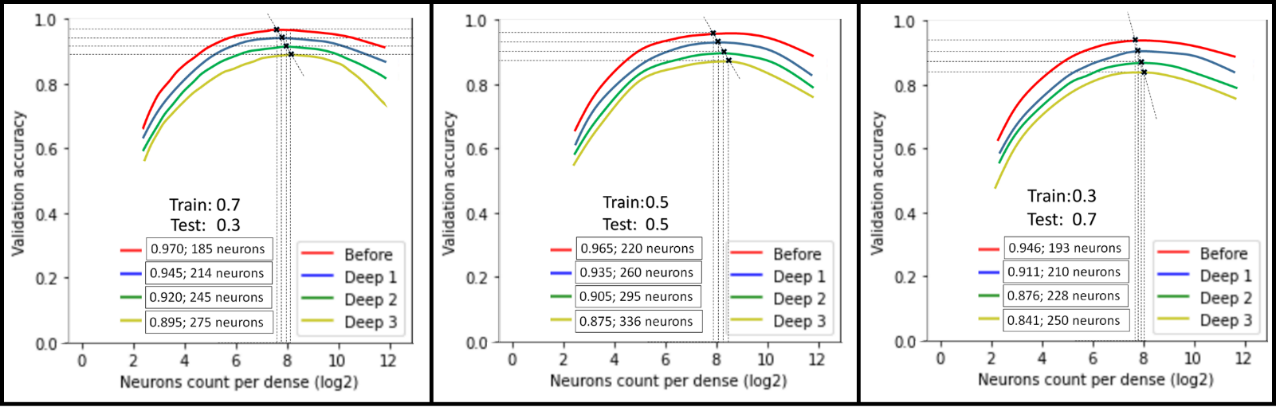 Summary of experiments is demonstrated by finding the best performing NN configuration before and after encryption (separately for each depth). The experiments and plots are grouped for different ratios of training and test data used. An observation shows that encryption decreases slightly the classification accuracy over the encrypted data and demands more neurons for the best performing classifier configuration.
Conclusions
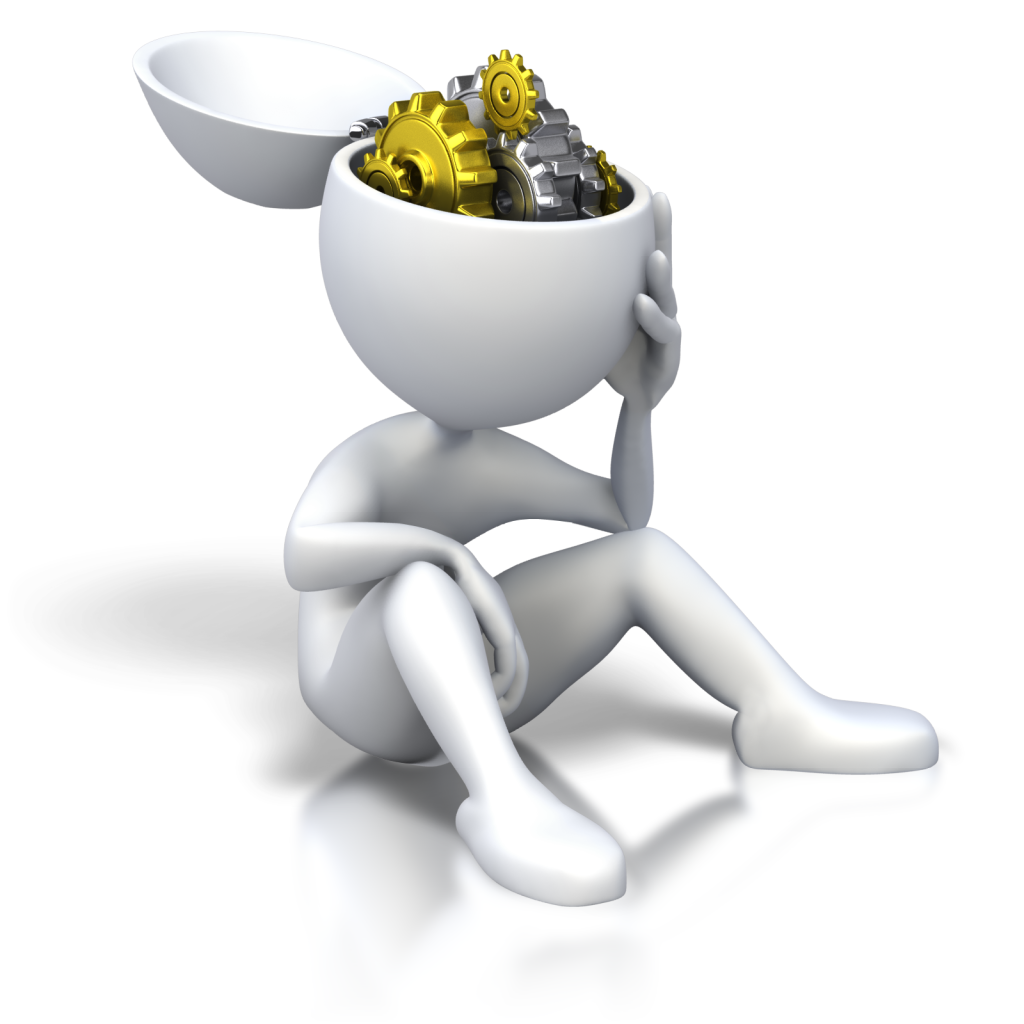 - Homeomorphic encryption algorithms pretend to be simple yet efficient tools for the PPML tasks compared to, e.g., more complex homomorphic encryption. We studied the quality of the homeomorphic encryption technique against three mutually conflicting criteria (security, ML tolerance and efficiency). For that purpose, we have developed the quality evaluation metric, which can be used as a quality judge for homeomorphic encryption as well as for other similar encryption and anonymization techniques (algorithms).
- We have tested both the quality metric and the homeomorphic encryption (with different depths) with several different datasets. We noticed that such a metric is a good guide for choosing the optimal encryption parameters. Due to several experiments, we have also noticed that the homeomorphic encryption guarantees a good overall quality regarding the conflicting criteria and can be used as a relatively simple alternative to the traditional homomorphic (and related) encryption in the context of PPML objectives.
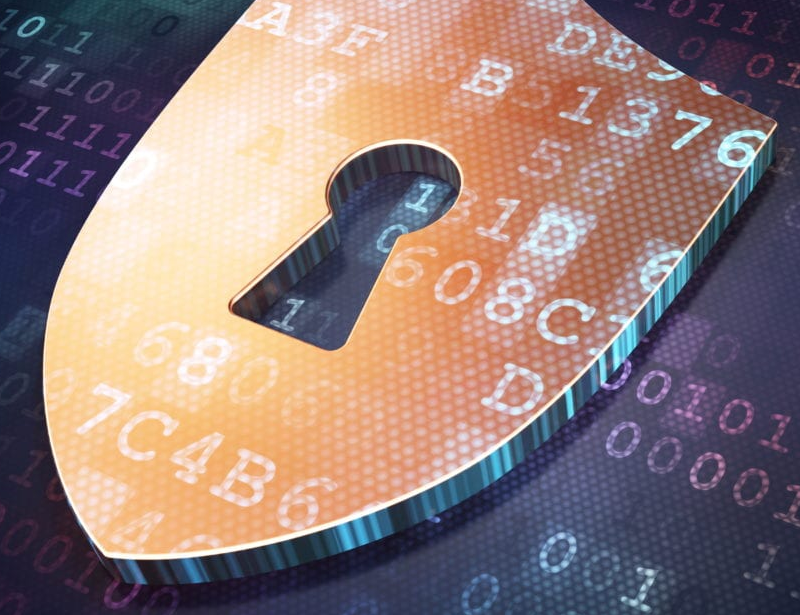 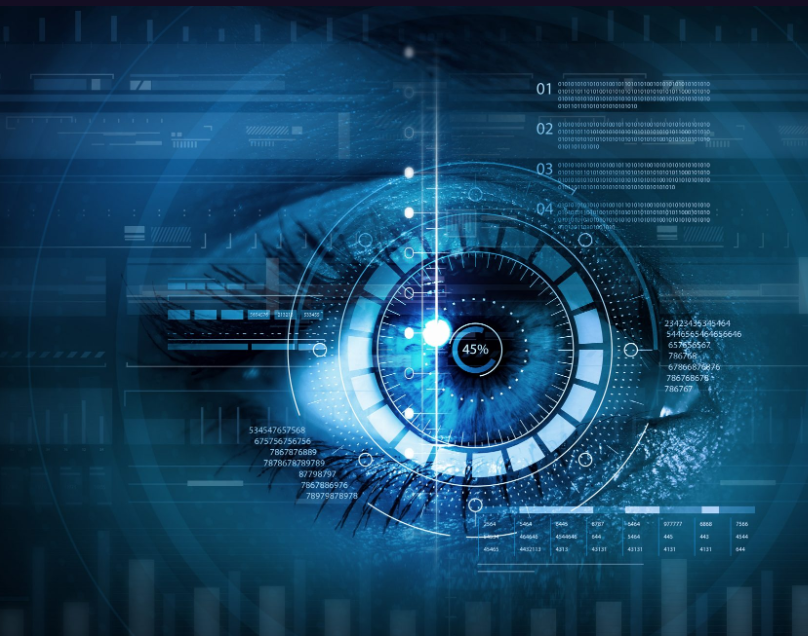 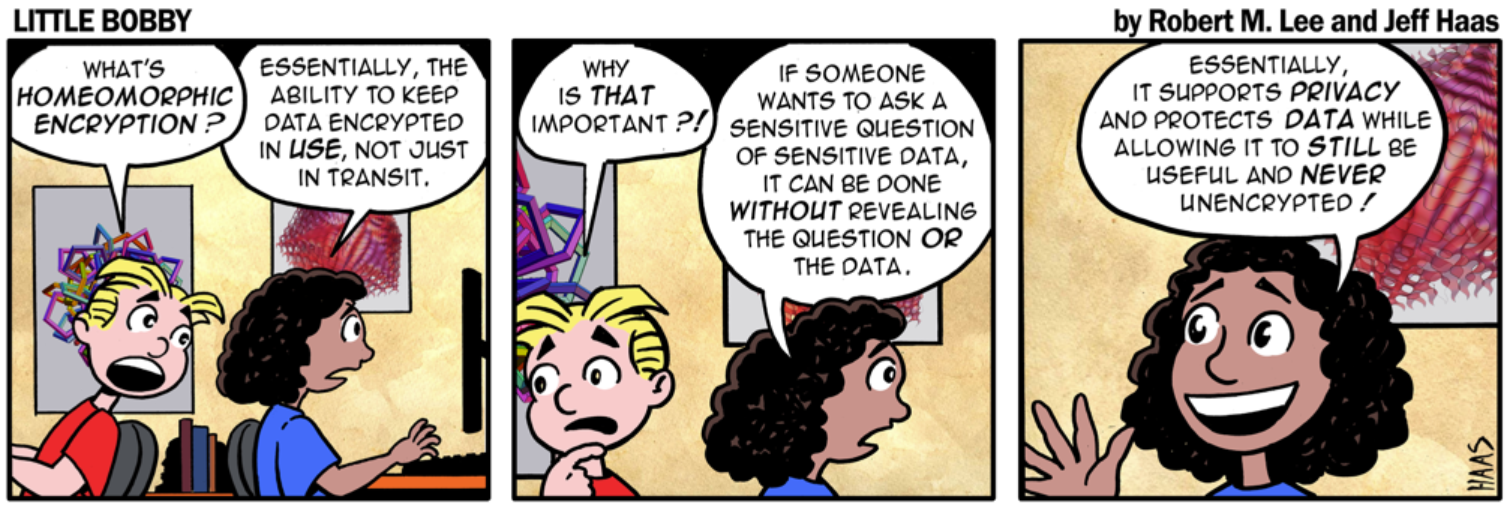 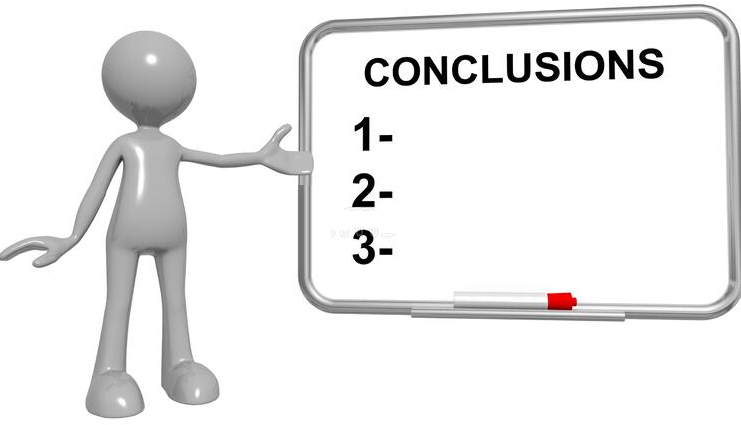 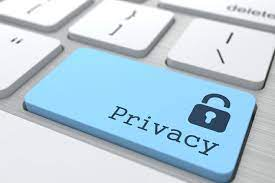 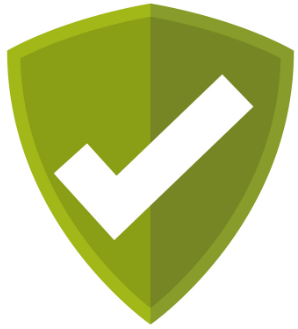 Come to study at our International Master Program
AI: Artificial Intelligence
(former Cognitive Computing and Collective Intelligence) …
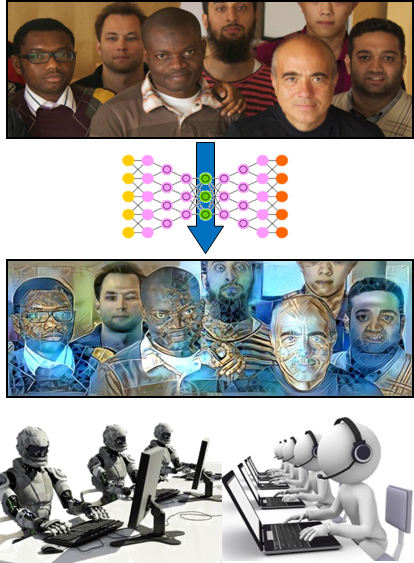 … the first university program for collective intelligence, where humans learn together with their digital clones and autonomous digital assistants …
http://www.jyu.fi/ai
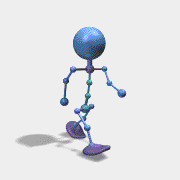 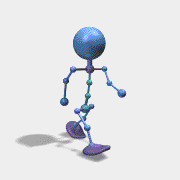 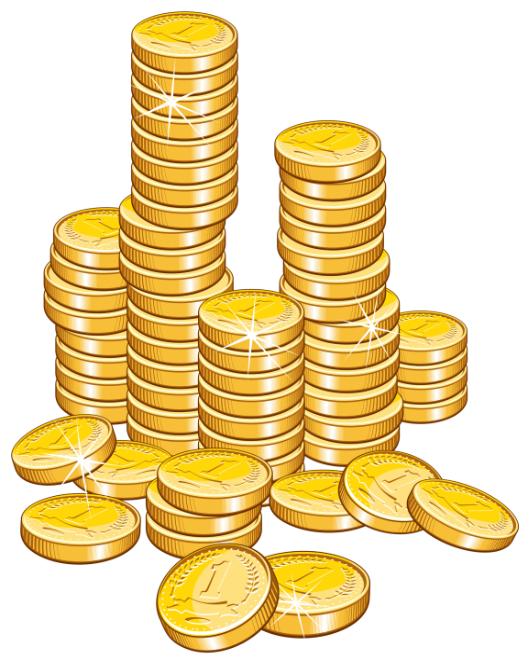 AI
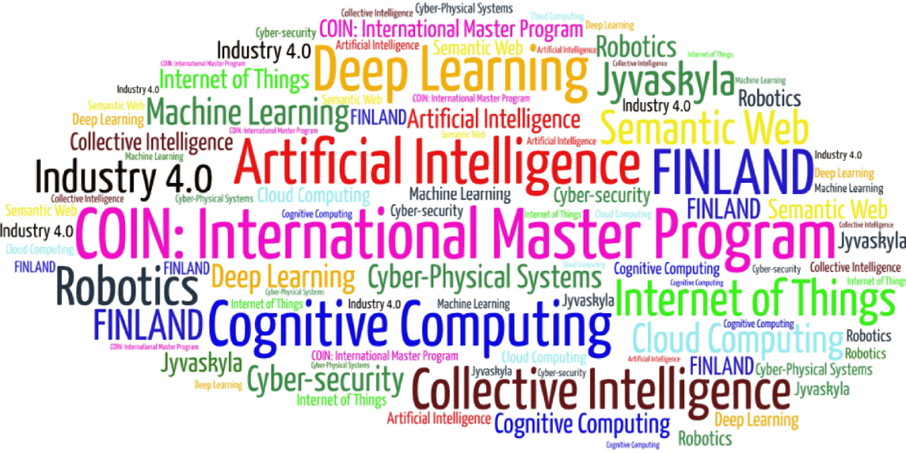 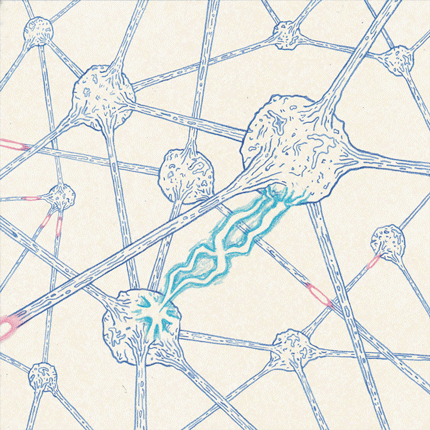 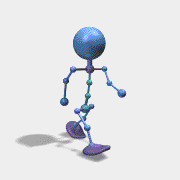 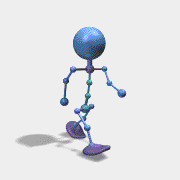 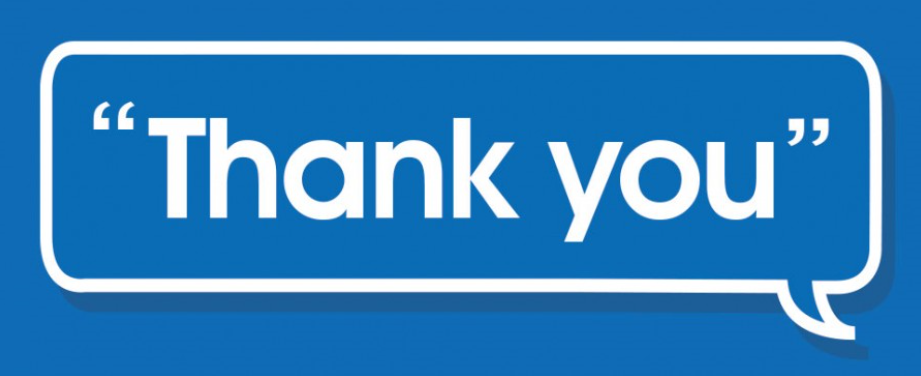 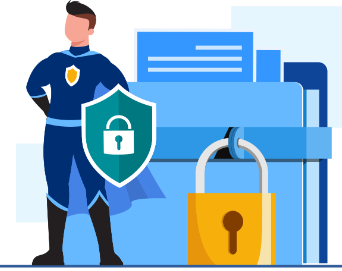 Link to the presentation: https://ai.it.jyu.fi/ISM-2023-Encryption_Metric.pptx
Contact: vagan.terziyan@jyu.fi
5th International Conference on Industry 4.0 and Smart Manufacturing – ISM 2023
Iscte - University Institute of Lisbon –Lisbon, Portugal | 22-24 November 2023
Thank you!
“Deep Homeomorphic Data Encryption for Privacy Preserving Machine Learning”
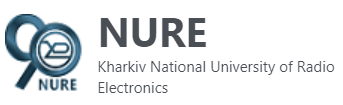 Vagan Terziyan a, Bohdan Bilokon b, Mariia Gavriushenko c
a,c Faculty of Information Technology, University of Jyväskylä, Jyväskylä, Finland
b   Department of Artificial Intelligence, Kharkiv National University of Radio Electronics, Kharkiv, Ukraine
https://nure.ua/en/
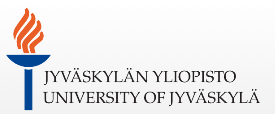 https://www.jyu.fi/en/
Contacts
a vagan.terziyan@jyu.fi , b bohdan.bilokon@nure.ua , c gavrushik@gmail.com
Link to complete slide-set:
https://ai.it.jyu.fi/ISM-2023-Encryption_Metric.pptx